Medial/Lateral
Medial— to be closer to the midline of the body or a structure, being internal as opposed to external 
Lateral— to be farther away, in the direction of either side, from the midline of the body or a structure
Proximal/Distal
Proximal: Toward or nearest the trunk or the point of origin of a part
Distal: Away from or farthest from the trunk or the point of origin of a part
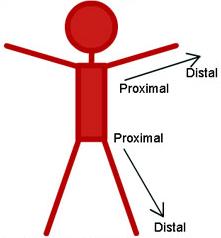 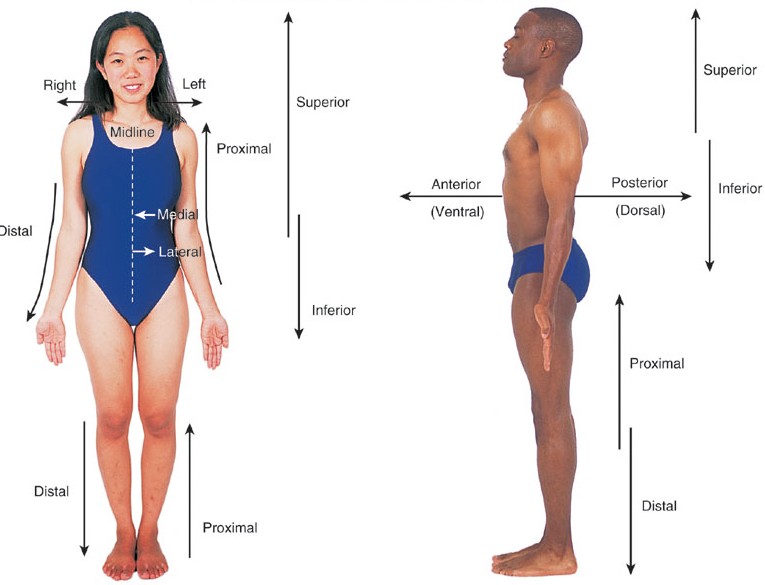 Flexion/Extension
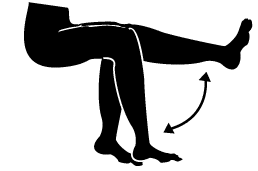 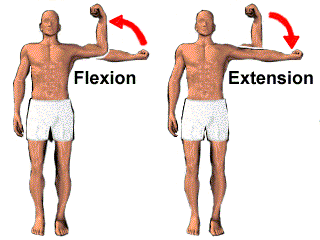 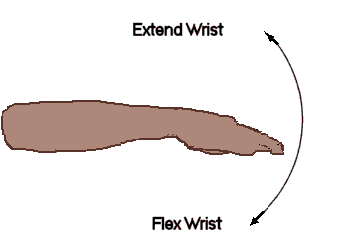 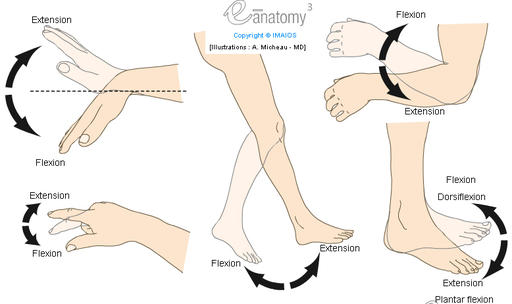 Abduction/Adduction
Abduction— moving a body part away from midline
Adduction— moving a body part toward the midline
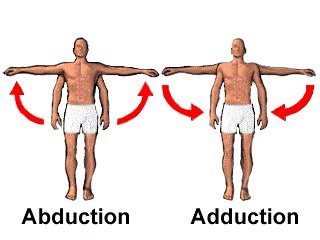 Abduction/Adduction
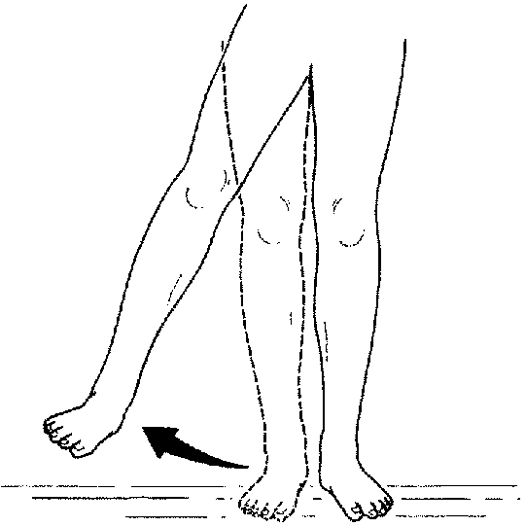 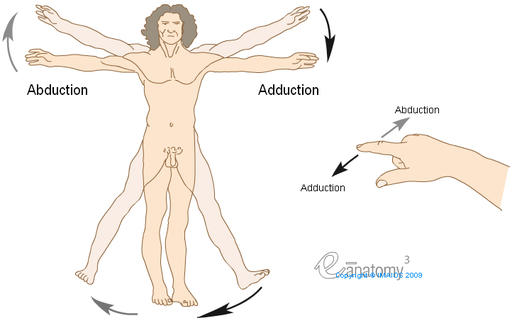 Internal/External Rotation
Internal rotation— rotation towards the center of the body 
aka medial rotation
External rotation— rotation away the center of the body 
aka lateral rotation
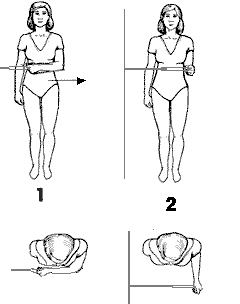 Internal/External Rotation
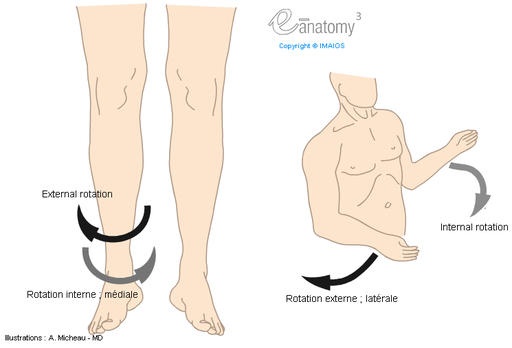 Hip Internal Rotation
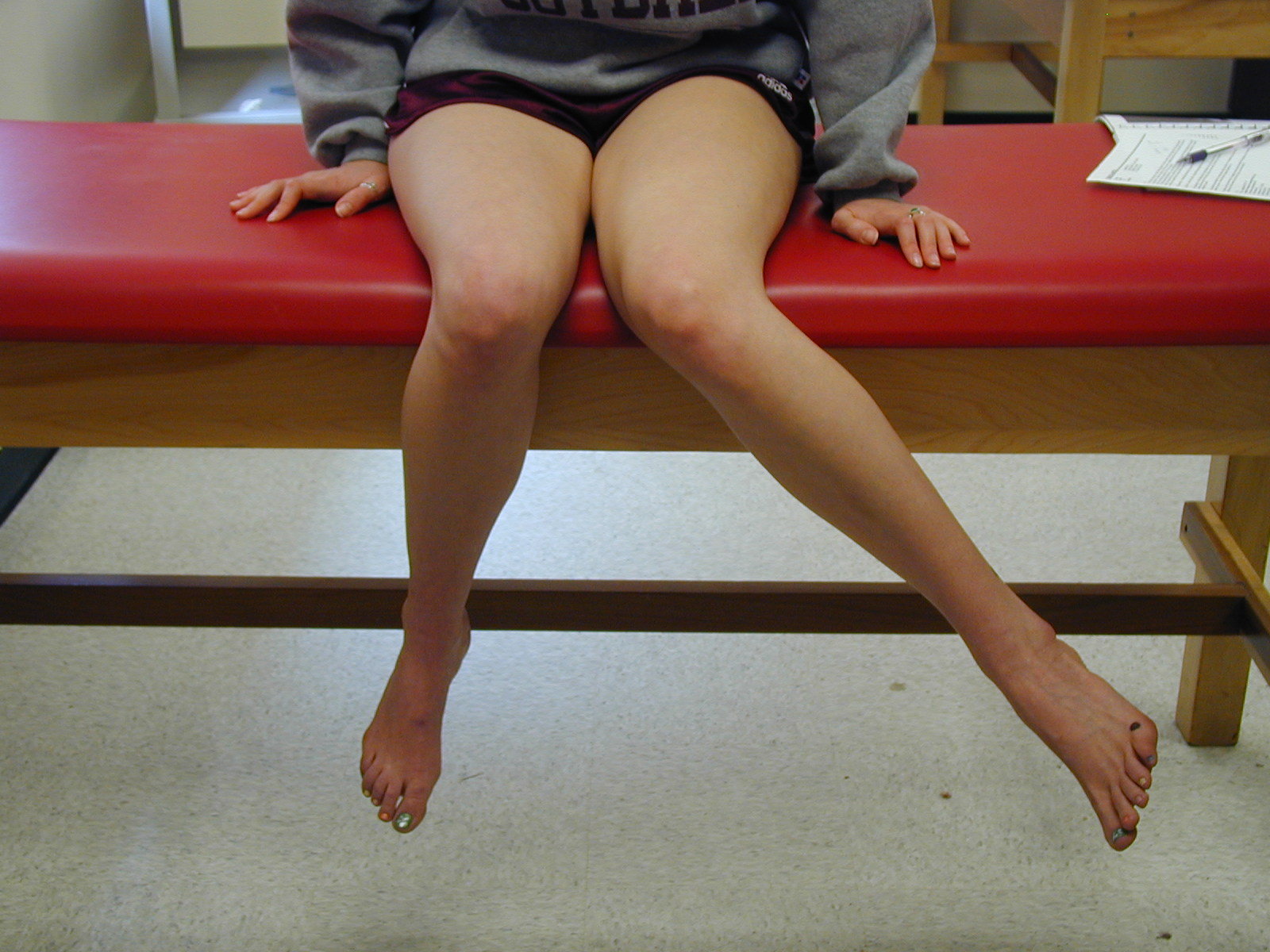 Hand: Dorsal/Palmar
Foot: Dorsal/Plantar
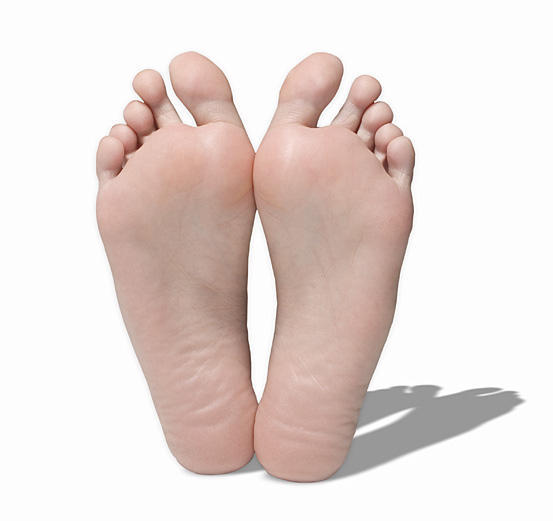 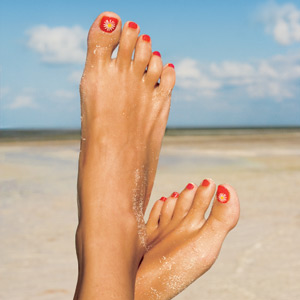 Supination/Pronation
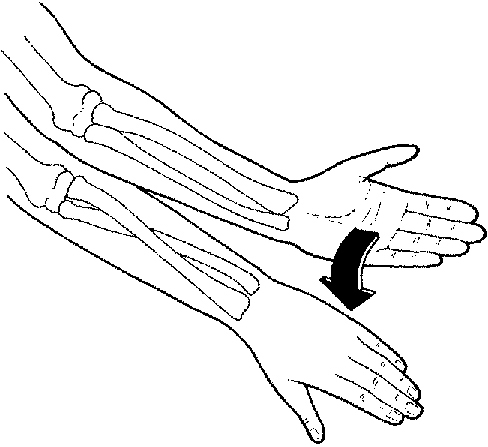 Plantar Flexion/Dorsiflexion
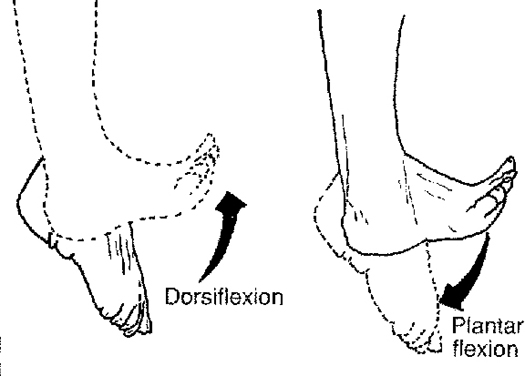 Elevation/Depression
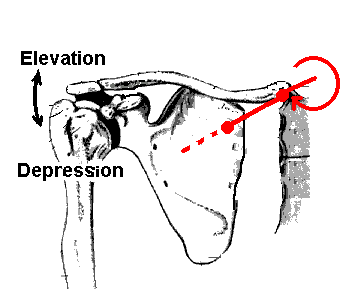 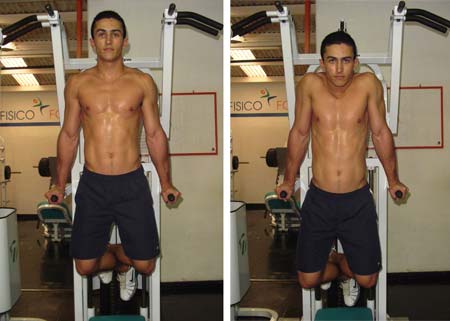 Inversion/Eversion
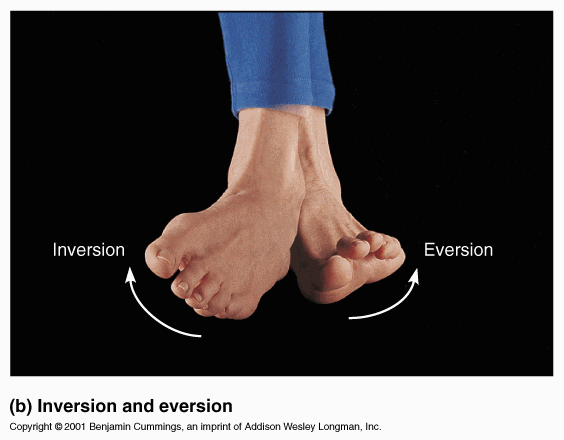 Unilateral/Bilateral
Unilateral—on one side
Bilateral—on both sides
Acute/Chronic
Acute—symptoms appear and change/worsen rapidly (heart attack)
Chronic—develops and worsens over an extended period of time (atherosclerosis)
[Speaker Notes: Atherosclerosis: a common arterial disease in which raised areas of degeneration and cholesterol deposits plaques form on the inner surfaces of the arteries obstructing blood flow]